tThe SeARcH ENGINE Project and its goals, introduction to the concept of automatic recognition of foreign education
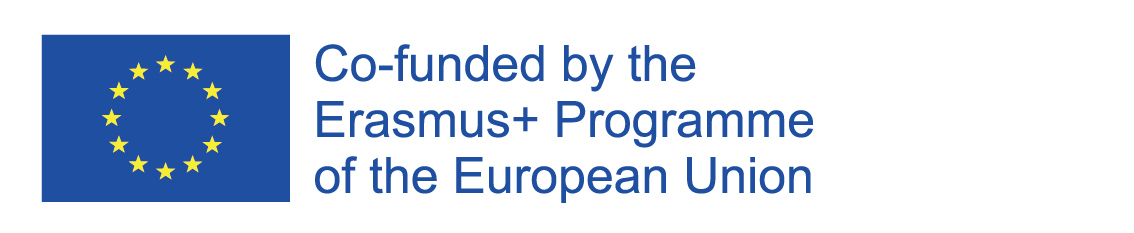 25th of March 2021 
Lenka Škrábalová
2
Introduction of the SeARcH engine project
Project SeARcH ENGINE: Strengthening Educational and AwaReness Campaign n Automatic Recognition for Higher Education Institutions – ENGAGE/INFORM/IMPLEMENT
is  supported by the European Commission and coordinated by the Ministry of Education, Youth and Sports in cooperation with the Czech National Agency for International Education and Research.
Project team
3
4
Goals of the project
5
Project activities
6
the concept of Automatic recognition/Automatic mutual Recognition
7
Key principle laid down by the Council recommendation
8
Higher Education Institutions
9
Secondary education
10
Council Resolution on a strategic framework for European cooperation in education and training towards the European Education Area and beyond (2021-2030) - (2021/C 66/01)
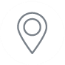